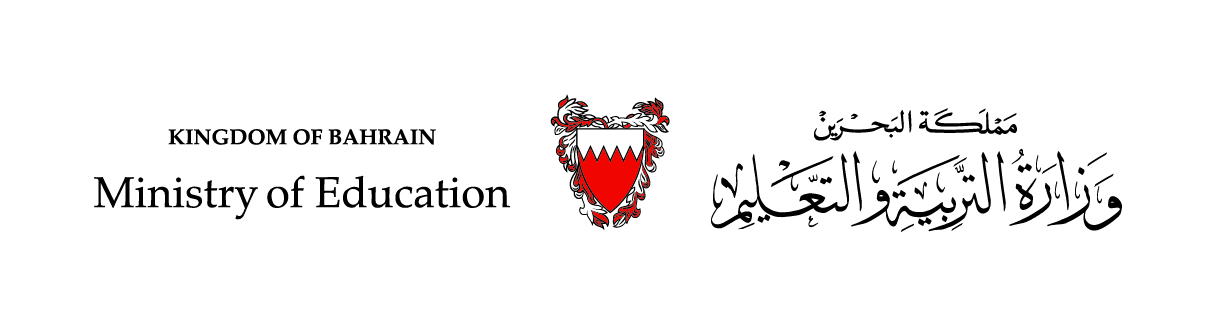 صفات الحروف(2)
التربية الإسلامية – الجزء الثاني
الصف الثالث الإعدادي
 الفصل الدراسي الثاني
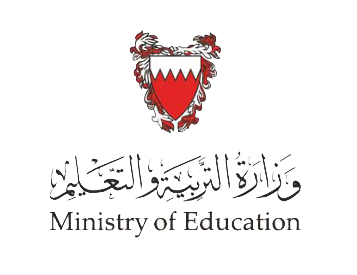 صفات الحروف(2)-التربية الإسلامية
أهداف الدرس:
عزيزي الطالب: من المتوقع في نهاية درسنا أن تكون قادرًا على أن:
1. تبيُّن المقصود بصفات الشدة والإطباق والإذلاق وأضدادها.
2.تعرُّف حروف كل صفة من هذه الصفات.
3. تحديد صفات الحروف من حيث: الشدّة أو الرخاوة، والإطباق أو الانفتاح، والإذلاق أو الإصمات.
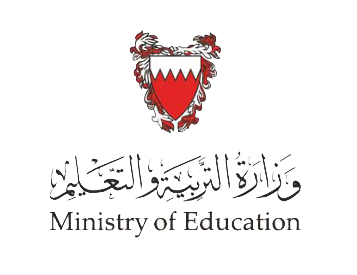 صفات الحروف(2)-التربية الإسلامية
تمهيد
عرفتَ في الدرس السابق أربع صفات من صفات الحروف اللازمة التي لها ضد.
وإليك بيان ست صفات  أخرى.
صفات الحروف(2)-التربية الإسلامية
الرخاوة
انحباس جريان الصوت عند النطق بالحرف لاكتمال الاعتماد على المخرج.
المقصود بها
جريان الصوت مع الحرف عند النطق به لضعفه في المخرج.
المقصود بها
حروفها
باقي حروف الهجاء بعد حروف الشدة.
أجد قط بكتْ
حروفها
إذا لفظتَ حرف (الحاء) ساكنًا مثلًا تجد أنَّ الصوت يجري عند النطق به.
مثال عليها
إذا لفظتَ حرف (الجيم) ساكنًا مثلًا تجد أن الصوت لا يجري عند اللفظ.
مثال عليها
صفات الحروف(2)-التربية الإسلامية
النشاط :
إجابة النشاط:
عزيزي الطالب: حدد الصفة التي ينتمي لها الحرف بوضع إشارة () في الجدول التالي:






صفات الحروف(2)-التربية الإسلامية
الانفتاح
هو التصاق بعض اللسان بالحَنَك الأعلى عند لفظ الحرف.
المقصود بها
تجافي وتباعد اللسان عن الحَنَك الأعلى عند لفظ الحرف.
المقصود بها
باقي حروف الهجاء بعد حروف الإطباق.
حروفها
الصاد/الضاد/الطاء/الظاء
حروفها
إذا لفظتَ حرف (الصاد) مثلًا تجد أن بعض من اللسان يلتصق بالحَنَك الأعلى.
إذا لفظتَ حرف (لسين) مثلًا،لا ينطبق اللسان كما في حروف الإطباق.
مثال عليها
مثال عليها
صفات الحروف(2)-التربية الإسلامية
النشاط :
إجابة النشاط:
عزيزي الطالب: حدد الصفة التي ينتمي لها الحرف بوضع إشارة () في الجدول التالي:






صفات الحروف(2)-التربية الإسلامية
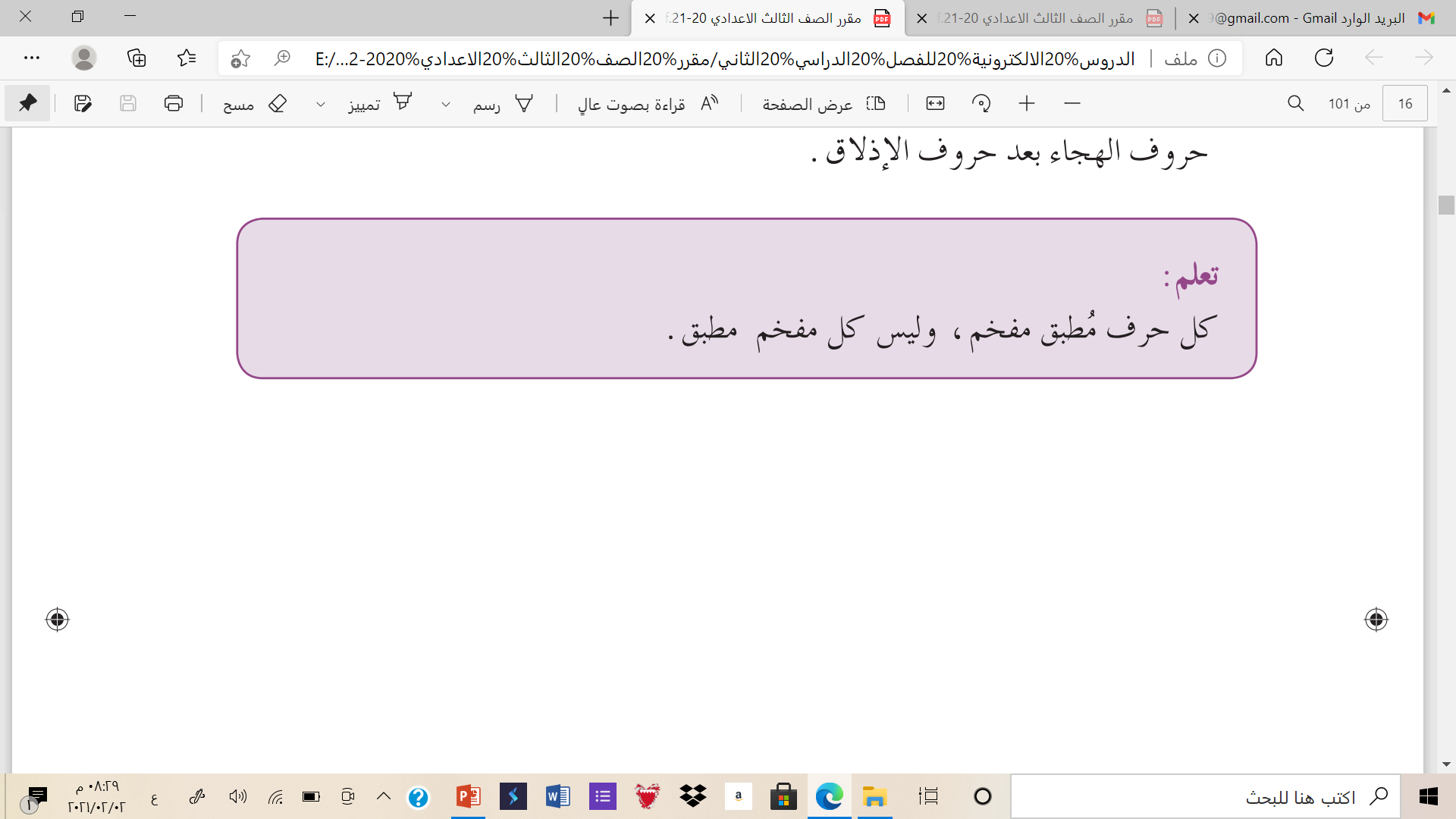 الإصمات
المقصود بها
خروج الحرف من طرف اللسان أو الشفتين بخفَّة وسهولة.
المقصود بها
خروج الحرف بكُلفة وصعوبة.
حروفها
باقي حروف الهجاء بعد حروف الإذلاق.
(فِرَّ منْ لبْ)
حروفها
صفات الحروف(2)-التربية الإسلامية
النشاط :
إجابة النشاط:
عزيزي الطالب: حدد الصفة التي ينتمي لها الحرف بوضع إشارة () في الجدول التالي:






صفات الحروف(2)-التربية الإسلامية
إجابة النشاط الختامي:
النشاط الختامي :
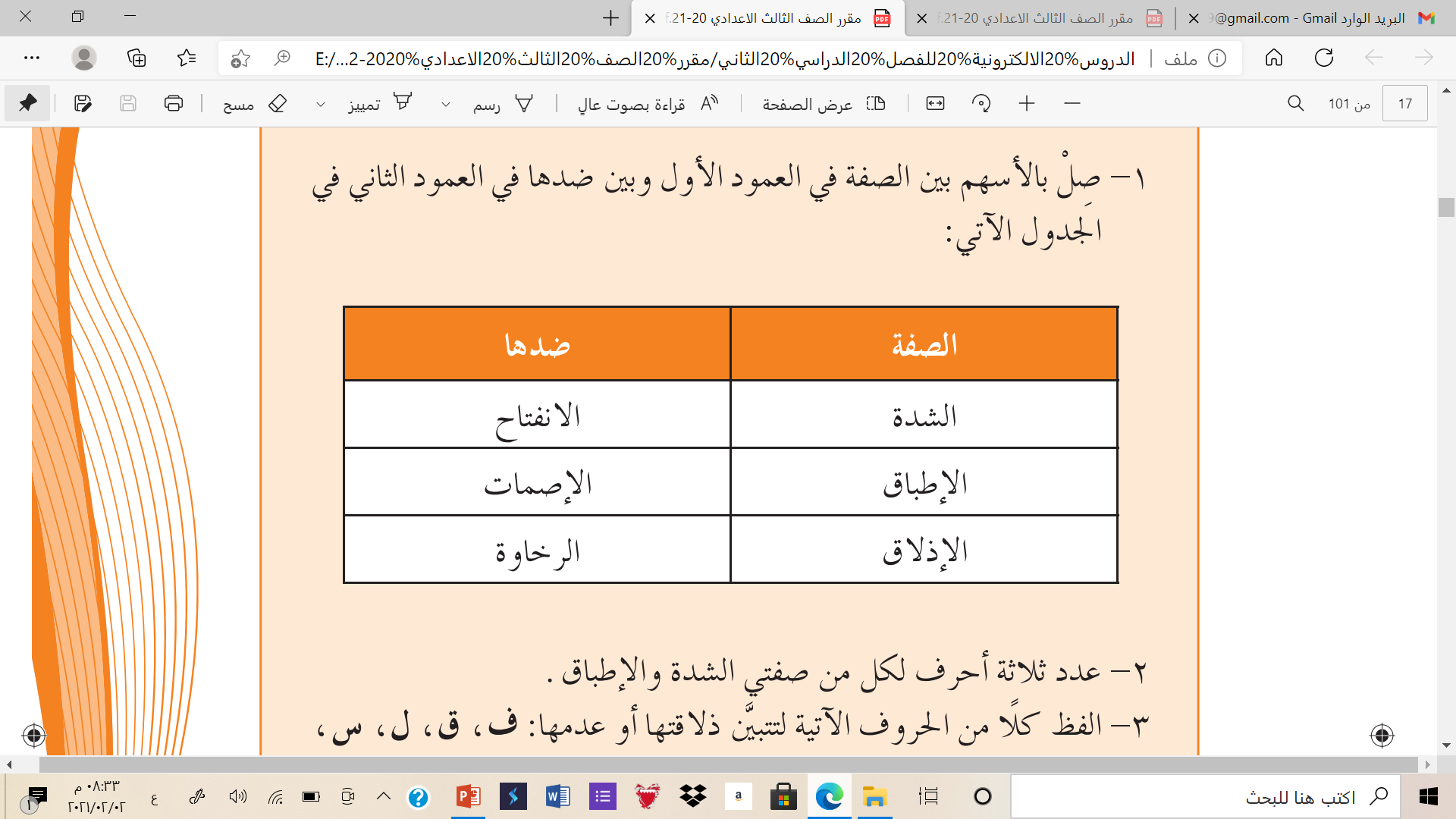 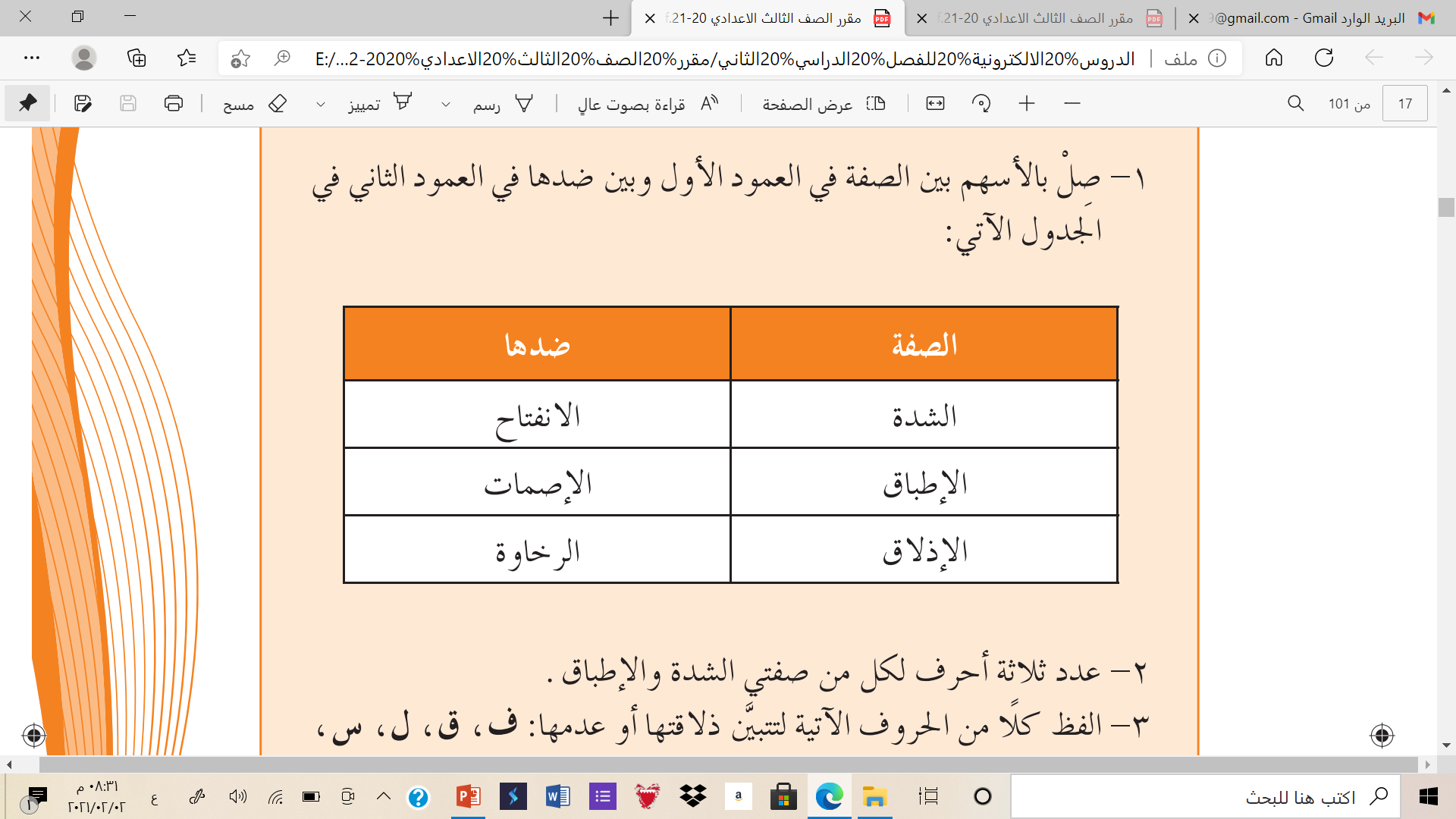 صفات الحروف(2)-التربية الإسلامية
إجابة النشاط الختامي:
تابع/النشاط الختامي :
عزيزي الطالب: حدد الصفة التي ينتمي لها الحرف بوضع إشارة () في الجدول التالي:





















صفات الحروف(2)-التربية الإسلامية
انتهى الدرسوفقكم الله وسدد خطاكم